МАТЕМАТИКА 5. РАЗРЕД
ЈЕДИНИЦА И НУЛА У ДИЈЕЉЕЊУ
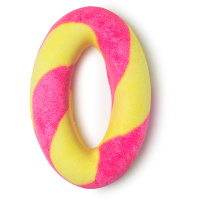 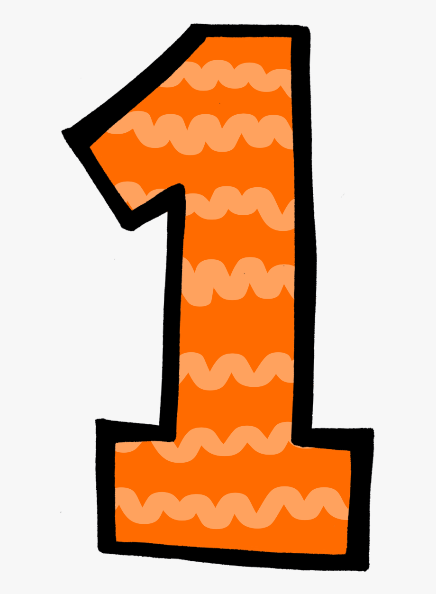 1. Софија је дијелила неколико природних бројева са бројем 1:
37;
37
37 : 1 =
, јер је 37 ∙ 1 =
56;
, јер је 56 ∙ 1 =
56
56 : 1 =
129.
129 : 1 =
129
, јер је 129 ∙ 1 =
а : 1 = а
Из примјера је увидјела да:
Дијељење било ког природног                                                            броја са бројем 1 даје  тај исти број.
2. Дуња је за домаћи задатак имала да подијели неколико природних бројева самим собом:
73;
73 : 73 =
1
,  јер је          1 ∙ 73 =
252;
,  јер је       1 ∙  252 =
1
252 : 252 =
а : а  = 1
1 500.
,  јер је     1 ∙ 1 500 =
1
1 500 : 1 500 =
Закључила је да:
Дијељење било ког природног                                                             броја  самим  собом  даје  број 1.
3.   Сергеј и Горан су рјешавали задатке у којима је дјељеник нула, а дјелилац природан број:
, јер је 0 ∙ 10 =
0
0;
0 : 10 =
0;
, јер је 0 ∙ 28 =
0
0 : 28 =
0.
, јер је 0 ∙ 316 =
0
0 : 316 =
0 : а  = 0
Из ових примјера су закључили да:
При дијељењу нуле са било    којим природним бројем, добије  
                се нула.
4. Софија се опет досјетила да пита, колики је количник ако су и дјељеник и дјелилац нула:
0 : 0 = ?
Из повезаности множења и дијељења знамо да:
5,
, слиједи да је 0 : 0 =
0
5 ∙ 0 =
0
631.
, слиједи да је 0 : 0 =
631 ∙ 0 =
Закључујемо да нула подијељена са нулом може бити било који број.
Количник 0 : 0 није одређен.
5. Ученике је такође интересовало колики је количник, ако је дјељеник природан број, а дјелилац нула:
          а : 0 = ?
У примјеру 5 : 0 = x, гдје је x природан број, имамо да је                     x ∙ 0 = 5, што је немогуће.
Знамо да је производ  било ког природног броја и нуле, нула, а не 5 како смо овдје добили.
 Дакле,
Дијелити нулом природан број није могуће.
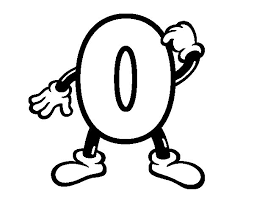 0:0 = ? а : 0 = ?
ЗАКЉУЧАК:
 Нулом се не дијели!!!
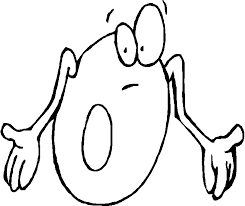 1. Израчунај :
12 : 12 =
1
109
109 : 1 =
0
0 : 35 =
0
1
0 : 100 =
214
214: 1 =
78 : 78 =
2. Упиши знак ˂ , ˃ или =
˂
15 : 15       14: 1
67 : 67       0 : 700
˃
0 : 8       105 : 1
˂
=
˃
0 : 1        0 : 10
39 : 1         0 : 40
92 : 92       1 : 1
=
3. Нека је дјељеник било који природан број, а количник тај исти број. Колики је дјелилац?
Узмимо да је тај број 9.
Дакле, дјелилац  је  број 1.
;  x= 9 : 9
9
;  x= 1
Тада је   9 : x =
4. Бициклиста, возећи се истом брзином, за 3 сата пређе 39km. Колико километара пређе за 1 сат ?
13km
39km : 3 =
39 km
Бициклиста за 1 сат пређе 13km.
Задаци за самосталан рад:1. Допуни:                  85 : 1 =___                   0 : 68 =___                  137 : 137 =___             42 : 42 =___2. Попуни празна мјеста тако да једнакост буде тачна:                  19 :___= 1                    27 : ___=1Задатак +:Којим бројем Душан мора подијелити највећи број шесте стотине да би количник био број 1?